Partner Boot-Up Procedure
ROM
code
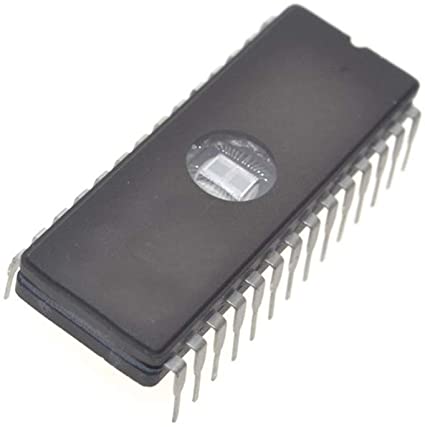 Loads & runs
Loader
Loads & runs
CP/M(OS)
Partner Versions
Partner (1983)
No graphics
Let’s call it “Early” Partner
Partner “G” (1987?)
WFG (Winchester [HDD] + Floppy + Graphics)
1FG (1 Floppy + Graphics)  OUR MACHINE
2FG (2 Floppies + Graphics)
Resources Available
Resources Available
Attempt #1
Attempt #1
Take the boot-up floppy for the “Early” Partner
Try to boot up our IDP 1FG
	FAIL
Try to boot up the emulator
	FAIL
Attempt #2 (Better)
Attempt #2
Create a boot-up floppy from the “Early” Loader and WFG’s “Floppy CP/M”
Try to boot up our IDP 1FG
	FAIL
Try to boot up the emulator
	SUCCESS (…WHAT?!)
Why Does It / Doesn’t It Work?
Can the ROM on our 1FG read a floppy disk … and run a program?
ROM
code
Loads & runs  DOES THIS HAPPEN?
Loader
Loads & runs
CP/M(OS)
Why Does It / Doesn’t It Work?
We insert a short “beep” code at the beginning of the Loader
DB D9 | beep: in a, (0D9h)E6 04 | and 4 ; ready flag28 FA | jr z, beepD3 D8 | out (0D8h), a ; A = 4 (long beep)76    | halt
ROM
code
Loads & runs
Loader
Beep
IT WORKS! 
Loads & runs
CP/M(OS)
Why Does It / Doesn’t It Work?
What does the emulator trace tell us?
ROM Code Snippet...

>>> 2FA	JP	#04D4
>>> 4D4	CALL	#0484

Trace missing. This copies LOADER from diskette @ 0 to E000h.

>>> 4D7	LD	A,(#E000) 
>>> 4DA	CP	#C3 ; Then it checks LOADER signature which should be C3h
>>> 4DC	JP	Z,#04EA
>>> 4DF	CP	#31 ; ... or 31h
>>> 4E1	JP	Z,#04EA
>>> 4EA	JP	#F600 ; ... Then it executes the code @ F600, which copies the code from E000h to 100h, and JP 100h
>>> F600	IN	A,(#80)
*** IN 80 (izklop pomnilnika EPROM) = 80
>>> F602	LD	HL,#E000
>>> F605	LD	DE,#0100
>>> F608	LD	BC,#1600

...
Loader Code Snippet...>>> 4AD	LD	E,(HL)
>>> 4AE	INC	HL
>>> 4AF	LD	D,(HL)
>>> 4B0	INC	HL
>>> 4B1	LD	B,(HL)
>>> 4B2	RET
>>> 4B6	CALL	#0B27 <- This checkpoint is reached 
*** BIOS 13 (READ), A = 0, BC = CE
*** Offset: 2400
>>> 4B9	OR	A <- This checkpoint is NOT reached
>>> 4BA	RET	Z
>>> 69B	LD	HL,(#09DC)
>>> 69E	JP	#06A7
>>> 6A7	LD	(#098A),HL...
Now What?
ROM can read a floppy disk
Loader cannot read a floppy disk 
We need to look into the ROM code to see how it differs from the Loader code
We need to dump the ROM
Take it out, read it with an EPROM reader (we didn’t have it, we didn’t want to mess with the hardware at this point)
Through communication ports (we didn’t know how to make them work)
Dump onto the screen, OCR, disassemble  THIS IS WHAT WE DID
Dumping the ROM
We insert the “ROM dump” code at the beginning of the Loader
ROM
code
Loads & runs
Loader
ROM Dumper
Loads & runs
CP/M(OS)
Dumping the ROM
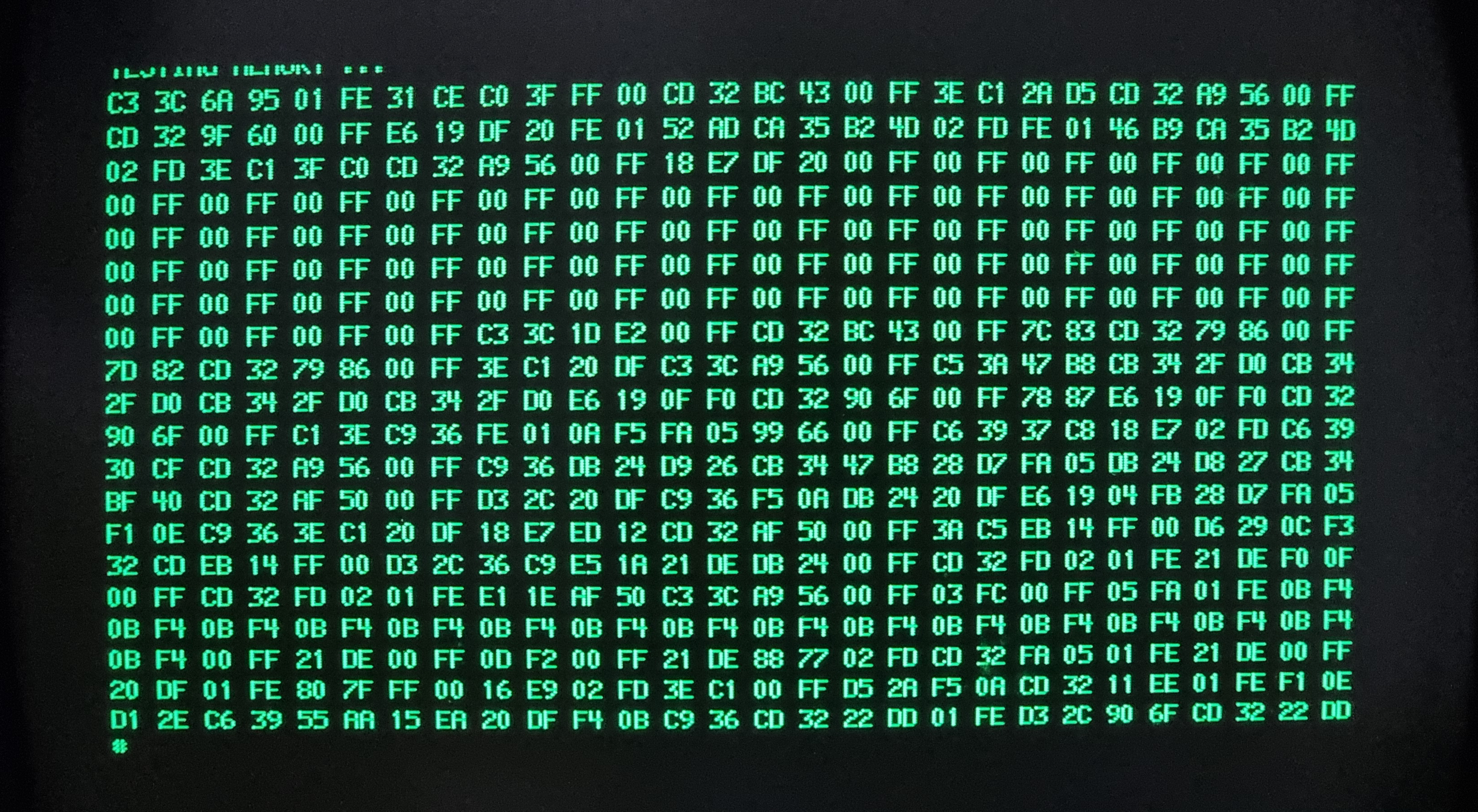 “C3”First byte
“3C”First byte’s complement
Dumping the ROM
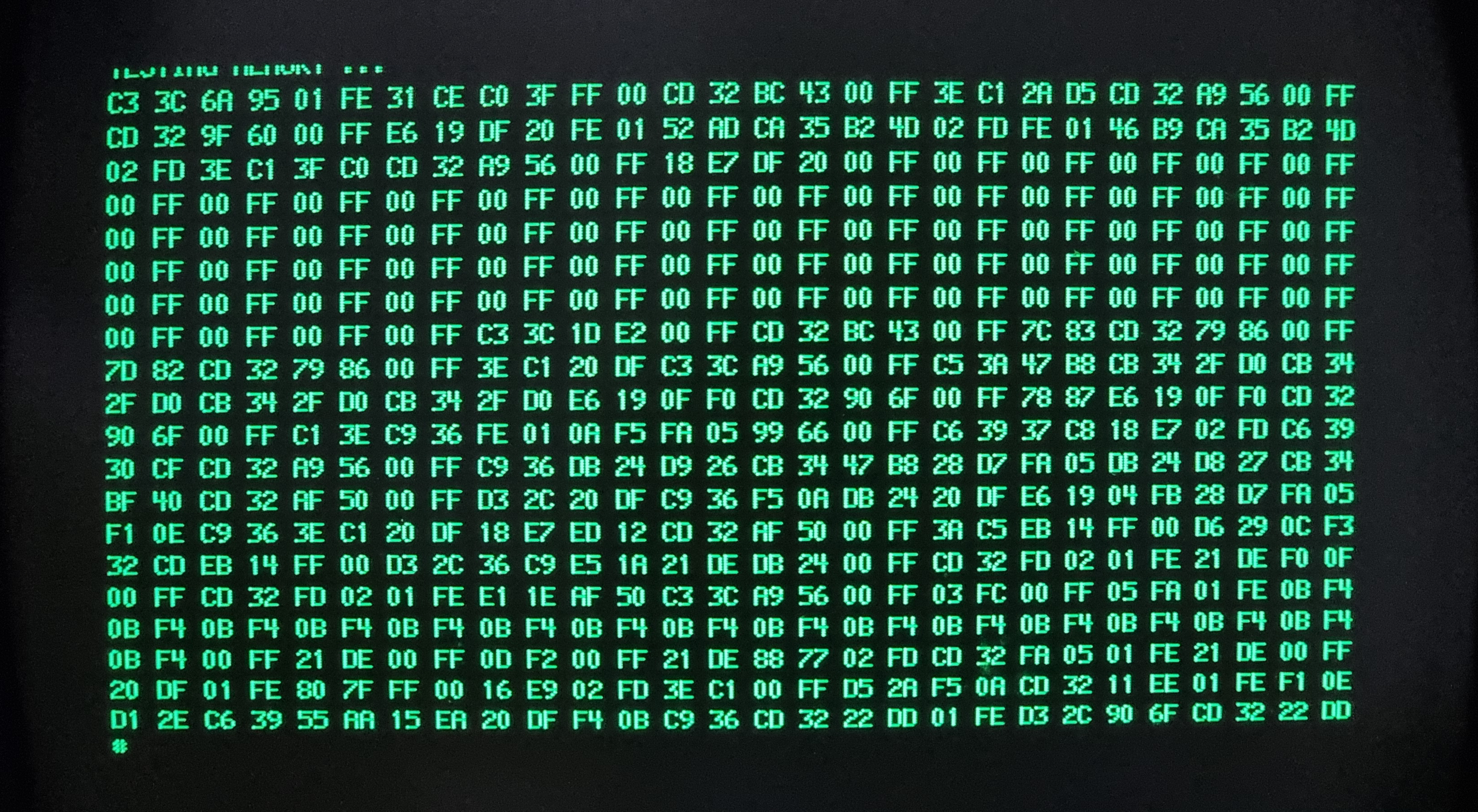 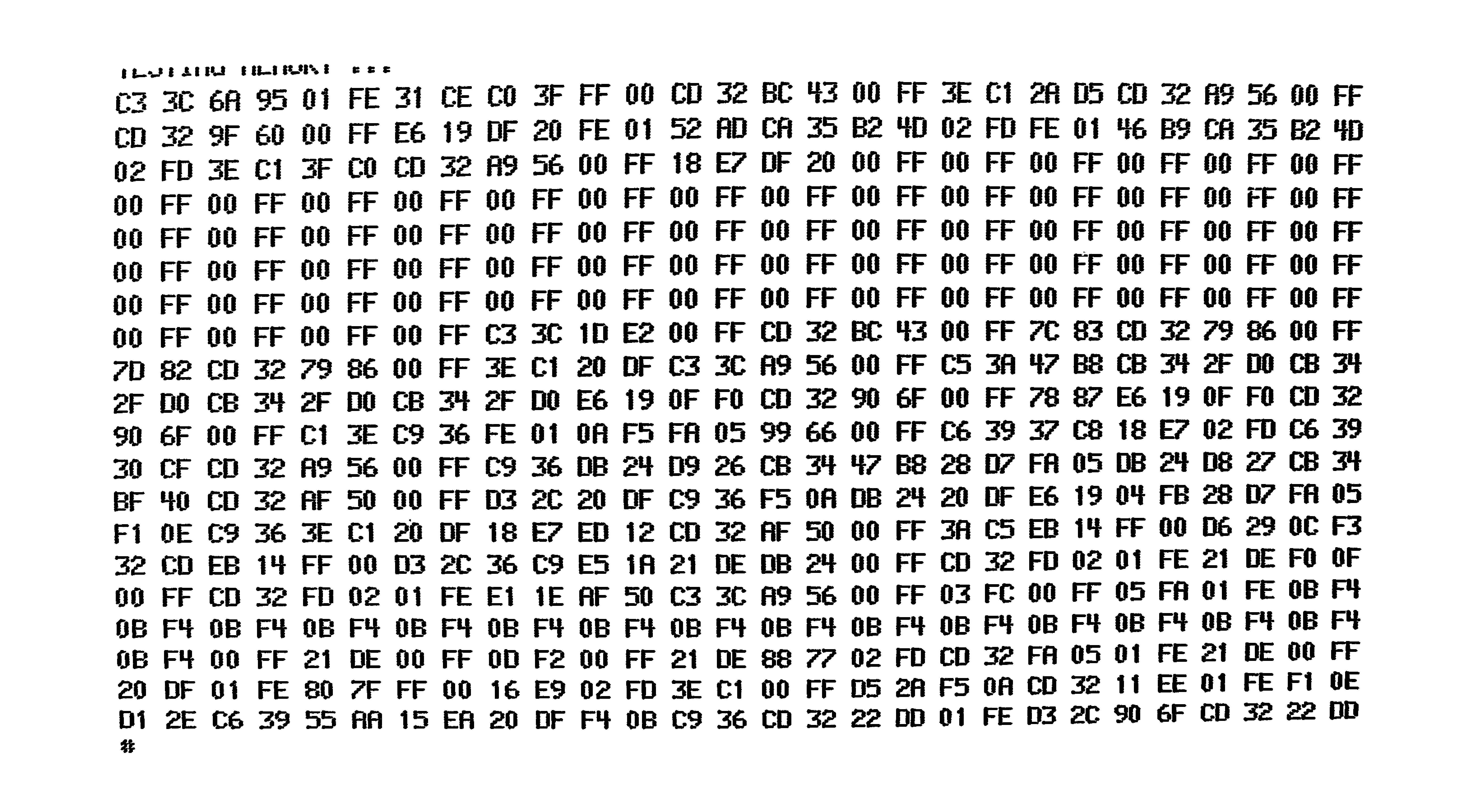 2. Take photo(Thx, Matjaž )
3. Apply filter
Dumping the ROM
C3 3C 6A 95 01 FE 31 CE CO 3F FF 00 CD 32 BC 43 00 FF 3E C1 2R 05 CD 32 R9 56 00 FF
CD 32 9F 60 00 FF E6 19 OF 20 FE 01 52 AD CA 35 B2 40 02 FD FE 01 lf6 89 CA 35 82 lffl
02 FD 3E C1 3F CO CD 32 A9 56 00 FF 18 E7 DF 20 00 FF 00 FF 00 FF 00 FF 00 FF 00 FF
00 FF 00 FF 00 FF 00 FF 00 FF 00 FF 00 FF 00 FF 00 FF 00 FF 00 FF 00 FF 00 FF 00 FF
00 FF 00 FF 00 FF 00 FF 00 FF 00 FF 00 FF 00 FF 00 FF 00 FF 00 FF 00 FF 00 FF 00 FF
00 FF 00 FF 00 FF 00 FF 00 FF 00 FF 00 FF 00 FF 00 FF 00 FF 00 FF 00 FF 00 FF 00 FF
00 FF 00 FF 00 FF 00 FF 00 FF 00 FF 00 FF 00 FF 00 FF 00 FF 00 FF 00 FF 00 FF 00 FF
00 FF 00 FF 00 FF 00 FF C3 3C 1D E2 00 FF CD 32 BC 43 00 FF 7C 83 CD 32 79 86 00 FF
7D 82 CO 32 79 86 00 FF 3E C1 20 DF C3 3C A9 56 00 FF C5 3A 't7 B8 CB 3't 2F DO CB 3'J
2F 00 CB 3'f 2F 00 CB 3'f 2F DO E6 19 OF FO CO 32 90 6F 00 FF 78 87 E6 19 OF FO CD 32
90 6F 00 FF C1 3E C9 36 FE 01 OA F5 FA 05 99 66 00 FF C6 39 37 C8 18 E7 02 FD C6 39
30 CF CD 32 A9 56 00 FF C9 36 DB 2't 09 26 CB 3'f 'f7 88 28 07 FA 05 DB 2't 08 27 CB 31f
BF 'tO CD 32 AF 50 00 FF D3 2C 20 OF C9 36 F5 OA DB 2't 20 DF E6 19 O'f FB 28 07 FA 05
F1 OE C9 36 3E C1 20 DF 18 E7 ED 12 CD 32 AF 50 00 FF 3A CS EB 1't FF 00 06 29 OC F3
32 CO EB 1'f FF 00 03 2C 36 C9 ES 1A 21 OE DB 24 00 FF CD 32 FD 02 01 FE 21 DE FO OF
00 FF CD 32 FD 02 01 FE E1 1E AF 50 C3 3C A9 56 00 FF 03 FC 00 FF 05 FA 01 FE OB PJ
OB F'f OB F'f 08 F'f OB F'f OB F4 OB F'f OB F'f OB F4 OB F4 OB F4 OB Pt OB Pt OB F't OB Pl
OB F4 00 FF 21 OE 00 FF 00 F2 00 FF 21 DE 88 77 02 FD CD 32 FA 05 01 FE 21 DE 00 FF
20 OF 01 FE 80 7F FF 00 16 E9 02 FD 3E C1 00 FF 05 2A F5 OA CD 32 11 EE 01 FE F1 OE
01 2E C6 39 55 AA 15 EA 20 OF F4 OB C9 36 CD 32 22 DD 01 FE D3 2C 90 6F CD 32 22 OD
#
C3 3C 6A 95 01 FE 31 CE C0 3F FF 00 CD 32 BC 43 00 FF 3E C1 2A D5 CD 32 A9 56 00 FF 
CD 32 9F 60 00 FF E6 19 DF 20 FE 01 52 AD CA 35 B2 4D 02 FD FE 01 46 B9 CA 35 B2 4D 
02 FD 3E C1 3F C0 CD 32 A9 56 00 FF 18 E7 DF 20 00 FF 00 FF 00 FF 00 FF 00 FF 00 FF 
00 FF 00 FF 00 FF 00 FF 00 FF 00 FF 00 FF 00 FF 00 FF 00 FF 00 FF 00 FF 00 FF 00 FF 
00 FF 00 FF 00 FF 00 FF 00 FF 00 FF 00 FF 00 FF 00 FF 00 FF 00 FF 00 FF 00 FF 00 FF 
00 FF 00 FF 00 FF 00 FF 00 FF 00 FF 00 FF 00 FF 00 FF 00 FF 00 FF 00 FF 00 FF 00 FF 
00 FF 00 FF 00 FF 00 FF 00 FF 00 FF 00 FF 00 FF 00 FF 00 FF 00 FF 00 FF 00 FF 00 FF 
00 FF 00 FF 00 FF 00 FF C3 3C 1D E2 00 FF CD 32 BC 43 00 FF 7C 83 CD 32 79 86 00 FF 
7D 82 CD 32 79 86 00 FF 3E C1 20 DF C3 3C A9 56 00 FF C5 3A 47 B8 CB 34 2F D0 CB 34 
2F D0 CB 34 2F D0 CB 34 2F D0 E6 19 0F F0 CD 32 90 6F 00 FF 78 87 E6 19 0F F0 CD 32 
90 6F 00 FF C1 3E C9 36 FE 01 0A F5 FA 05 99 66 00 FF C6 39 37 C8 18 E7 02 FD C6 39 
30 CF CD 32 A9 56 00 FF C9 36 DB 24 D9 26 CB 34 47 B8 28 D7 FA 05 DB 24 D8 27 CB 34 
BF 40 CD 32 AF 50 00 FF D3 2C 20 DF C9 36 F5 0A DB 24 20 DF E6 19 04 FB 28 D7 FA 05 
F1 0E C9 36 3E C1 20 DF 18 E7 ED 12 CD 32 AF 50 00 FF 3A C5 EB 14 FF 00 D6 29 0C F3 
32 CD EB 14 FF 00 D3 2C 36 C9 E5 1A 21 DE DB 24 00 FF CD 32 FD 02 01 FE 21 DE F0 0F 
00 FF CD 32 FD 02 01 FE E1 1E AF 50 C3 3C A9 56 00 FF 03 FC 00 FF 05 FA 01 FE 0B F4 
0B F4 0B F4 0B F4 0B F4 0B F4 0B F4 0B F4 0B F4 0B F4 0B F4 0B F4 0B F4 0B F4 0B F4 
0B F4 00 FF 21 DE 00 FF 0D F2 00 FF 21 DE 88 77 02 FD CD 32 FA 05 01 FE 21 DE 00 FF 
20 DF 01 FE 80 7F FF 00 16 E9 02 FD 3E C1 00 FF D5 2A F5 0A CD 32 11 EE 01 FE F1 0E 
D1 2E C6 39 55 AA 15 EA 20 DF F4 0B C9 36 CD 32 22 DD 01 FE D3 2C 90 6F CD 32 22 DD 
#
4. OCR (Adobe Acrobat)
5. Apply corrections(e.g., 'J4, 't4)
...

; Nerabljene procedure za izpis sxestnajstisxkih sxtevil.

0082   0069 CD BC 00            CALL PrelomVrstice
0083   006C 7C                  LD A,H
0084   006D CD 79 00            CALL IzpisiHex8
0085   0070 7D                  LD A,L
0086   0071 CD 79 00            CALL IzpisiHex8
0087   0074 3E 20               LD A,20H
0088   0076 C3 A9 00            JP GDPUkaz
0089   0079 C5          IzpisiHex8:  PUSH BC
0090   007A 47                  LD B,A
0091   007B CB 2F               SRA A
0092   007D CB 2F               SRA A
0093   007F CB 2F               SRA A
0094   0081 CB 2F               SRA A
0095   0083 E6 0F               AND 0FH
0096   0085 CD 90 00            CALL IzpisiHex4
0097   0088 78                  LD A,B
0098   0089 E6 0F               AND 0FH
0099   008B CD 90 00            CALL IzpisiHex4
0100   008E C1                  POP BC
0101   008F C9                  RET
0102   0090 FE 0A       IzpisiHex4:  CP 0AH
0103   0092 FA 99 00            JP M,L0010
0104   0095 C6 37               ADD A,37H
0105   0097 18 02               JR L0011
0106   0099 C6 30       L0010:  ADD A,30H
0107   009B CD A9 00    L0011:  CALL GDPUkaz
0108   009E C9                  RET

; Pocxaka, da uporabnik pritisne tipko na tipkovnici,
; nato izpisxe njen znak na GDP.

0109   009F DB D9       BeriInIzpisiZnak:  IN A,(0D9H)
0110   00A1 CB 47               BIT 0,A
0111   00A3 28 FA               JR Z,BeriInIzpisiZnak
0112   00A5 DB D8               IN A,(0D8H)
0113   00A7 CB BF               RES 7,A

; Posxlje ukaz na GDP.

0114   00A9 CD AF 00    GDPUkaz:  CALL CakajGDP
0115   00AC D3 20               OUT (20H),A
0116   00AE C9                  RET

...
Dumping the ROM
C3 3C 6A 95 01 FE 31 CE C0 3F FF 00 CD 32 BC 43 00 FF 3E C1 2A D5 CD 32 A9 56 00 FF 
CD 32 9F 60 00 FF E6 19 DF 20 FE 01 52 AD CA 35 B2 4D 02 FD FE 01 46 B9 CA 35 B2 4D 
02 FD 3E C1 3F C0 CD 32 A9 56 00 FF 18 E7 DF 20 00 FF 00 FF 00 FF 00 FF 00 FF 00 FF 
00 FF 00 FF 00 FF 00 FF 00 FF 00 FF 00 FF 00 FF 00 FF 00 FF 00 FF 00 FF 00 FF 00 FF 
00 FF 00 FF 00 FF 00 FF 00 FF 00 FF 00 FF 00 FF 00 FF 00 FF 00 FF 00 FF 00 FF 00 FF 
00 FF 00 FF 00 FF 00 FF 00 FF 00 FF 00 FF 00 FF 00 FF 00 FF 00 FF 00 FF 00 FF 00 FF 
00 FF 00 FF 00 FF 00 FF 00 FF 00 FF 00 FF 00 FF 00 FF 00 FF 00 FF 00 FF 00 FF 00 FF 
00 FF 00 FF 00 FF 00 FF C3 3C 1D E2 00 FF CD 32 BC 43 00 FF 7C 83 CD 32 79 86 00 FF 
7D 82 CD 32 79 86 00 FF 3E C1 20 DF C3 3C A9 56 00 FF C5 3A 47 B8 CB 34 2F D0 CB 34 
2F D0 CB 34 2F D0 CB 34 2F D0 E6 19 0F F0 CD 32 90 6F 00 FF 78 87 E6 19 0F F0 CD 32 
90 6F 00 FF C1 3E C9 36 FE 01 0A F5 FA 05 99 66 00 FF C6 39 37 C8 18 E7 02 FD C6 39 
30 CF CD 32 A9 56 00 FF C9 36 DB 24 D9 26 CB 34 47 B8 28 D7 FA 05 DB 24 D8 27 CB 34 
BF 40 CD 32 AF 50 00 FF D3 2C 20 DF C9 36 F5 0A DB 24 20 DF E6 19 04 FB 28 D7 FA 05 
F1 0E C9 36 3E C1 20 DF 18 E7 ED 12 CD 32 AF 50 00 FF 3A C5 EB 14 FF 00 D6 29 0C F3 
32 CD EB 14 FF 00 D3 2C 36 C9 E5 1A 21 DE DB 24 00 FF CD 32 FD 02 01 FE 21 DE F0 0F 
00 FF CD 32 FD 02 01 FE E1 1E AF 50 C3 3C A9 56 00 FF 03 FC 00 FF 05 FA 01 FE 0B F4 
0B F4 0B F4 0B F4 0B F4 0B F4 0B F4 0B F4 0B F4 0B F4 0B F4 0B F4 0B F4 0B F4 0B F4 
0B F4 00 FF 21 DE 00 FF 0D F2 00 FF 21 DE 88 77 02 FD CD 32 FA 05 01 FE 21 DE 00 FF 
20 DF 01 FE 80 7F FF 00 16 E9 02 FD 3E C1 00 FF D5 2A F5 0A CD 32 11 EE 01 FE F1 0E 
D1 2E C6 39 55 AA 15 EA 20 DF F4 0B C9 36 CD 32 22 DD 01 FE D3 2C 90 6F CD 32 22 DD 
#
6. Disassemble
Diff ROM vs Loader
...0537   03A5 CD B9 04    __MAIN__:  CALL L0063
            0672   04B9 CD A5 04    L0063:  CALL __CHECK_BIT_AT_98__
            0673   04BC C2 C4 04            JP NZ,L0080
            0674   04BF D3 98               OUT (98H),A
            0675   04C1 CD AA 04            CALL __DELAY__
            0676   04C4 AF          L0080:  XOR A
            0677   04C5 D3 98               OUT (98H),A
            0678   04C7 3E 47               LD A,47H
            0679   04C9 D3 C8               OUT (0C8H),A
            0680   04CB D3 C9               OUT (0C9H),A
            0681   04CD 3E 82               LD A,82H
            0682   04CF D3 C8               OUT (0C8H),A
            0683   04D1 D3 C9               OUT (0C9H),A
            0684   04D3 3E A7               LD A,0A7H
            0685   04D5 D3 CA               OUT (0CAH),A
            0686   04D7 3E FF               LD A,0FFH
            0687   04D9 D3 CA               OUT (0CAH),A
            0688   04DB C9                  RET
        0538   03A8 3E 0F               LD A,0FH
        0539   03AA CD EF 02            CALL __IN_F0_OUT_F1__
        0540   03AD CD D3 03            CALL __SOME_COMP__
        0541   03B0 CD EF 02    L0066:  CALL __IN_F0_OUT_F1__
        0542   03B3 3A D1 FF            LD A,(0FFD1H)
        0543   03B6 CD EF 02            CALL __IN_F0_OUT_F1__
        0544   03B9 FB                  EI
        0545   03BA 76                  HALT
        0546   03BB 3E 08       L0067:  LD A,08H
        0547   03BD CD EF 02            CALL __IN_F0_OUT_F1__
        0548   03C0 CD FD 02            CALL __IN_F0_IN_F1__
        0549   03C3 CD FD 02            CALL __IN_F0_IN_F1__
        0550   03C6 47                  LD B,A
        0551   03C7 3A D1 FF            LD A,(0FFD1H)
        0552   03CA B8                  CP B
        0553   03CB CA D1 03            JP Z,L0065
        0554   03CE AF                  XOR A
        0555   03CF 3C                  INC A
        0556   03D0 C9                  RET
        0557   03D1 AF          L0065:  XOR A
        0558   03D2 C9                  RET
    0481   032C C0                  RET NZ
...
    0492   0344 F6 40               OR 40H
    0493   0346 CD E2 03            CALL L0056
        0569   03E2 CD EF 02    L0056:  CALL __IN_F0_OUT_F1__
        0570   03E5 CD D3 03            CALL __SOME_COMP__
        0571   03E8 CD EF 02            CALL __IN_F0_OUT_F1__
        0572   03EB 3A D1 FF            LD A,(0FFD1H)
        0573   03EE CD EF 02            CALL __IN_F0_OUT_F1__
        0574   03F1 3A D7 FF            LD A,(0FFD7H)
        0575   03F4 CD EF 02            CALL __IN_F0_OUT_F1__
        0576   03F7 3A D4 FF            LD A,(0FFD4H)
        0577   03FA CD EF 02            CALL __IN_F0_OUT_F1__
        0578   03FD C9                  RET
    0494   0349 CD FE 03            CALL L0057
        0579   03FE 3E 01       L0057:  LD A,01H
        0580   0400 CD EF 02            CALL __IN_F0_OUT_F1__
        0581   0403 3A D4 FF            LD A,(0FFD4H)
        0582   0406 CD EF 02            CALL __IN_F0_OUT_F1__
        0583   0409 3E 0A               LD A,0AH
        0584   040B CD EF 02            CALL __IN_F0_OUT_F1__
        0585   040E 3E FF               LD A,0FFH
        0586   0410 CD EF 02            CALL __IN_F0_OUT_F1__
        0587   0413 C9                  RET
    0495   034C FB          L0059:  EI    0496   034D 76                  HALT
    0497   034E DA 63 03            JP C,L0058...
...        3093   108F 32 21 0C            LD (0C21H),A
        3094   1092 CD 31 11            CALL __OUT_98_OUT_CX__
        3095   1095 3E 0F               LD A,0FH
        3096   1097 CD FF 0F            CALL __IN_F0_OUT_F1__
        3097   109A CD C0 10            CALL __SOME_COMP__
        3098   109D CD FF 0F            CALL __IN_F0_OUT_F1__
        3099   10A0 3A 21 0C            LD A,(0C21H)
        3100   10A3 CD FF 0F            CALL __IN_F0_OUT_F1__
        3101   10A6 FB                  EI
        3102   10A7 76                  HALT
        3103   10A8 3E 08               LD A,08H
        3104   10AA CD FF 0F            CALL __IN_F0_OUT_F1__
        3105   10AD CD 0D 10            CALL __IN_F0_IN_F1__
        3106   10B0 CD 0D 10            CALL __IN_F0_IN_F1__
        3107   10B3 47                  LD B,A
        3108   10B4 3A 21 0C            LD A,(0C21H)
        3109   10B7 B8                  CP B
        3110   10B8 CA BE 10            JP Z,L0197
        3111   10BB AF                  XOR A
        3112   10BC 3C                  INC A
        3113   10BD C9                  RET
    3060   1045 C0                  RET NZ
    3061   1046 3E 46               LD A,46H
    3062   1048 CD CA 10            CALL L0190
        3122   10CA CD FF 0F    L0190:  CALL __IN_F0_OUT_F1__
        3123   10CD CD C0 10            CALL __SOME_COMP__
        3124   10D0 CD FF 0F            CALL __IN_F0_OUT_F1__
        3125   10D3 3A 21 0C            LD A,(0C21H)
        3126   10D6 CD FF 0F            CALL __IN_F0_OUT_F1__
        3127   10D9 3A 23 0C            LD A,(0C23H)
        3128   10DC CD FF 0F            CALL __IN_F0_OUT_F1__
        3129   10DF 3A 1E 0C            LD A,(0C1EH)
        3130   10E2 CD FF 0F            CALL __IN_F0_OUT_F1__
        3131   10E5 C9                  RET
    3063   104B CD E6 10            CALL L0191
        3132   10E6 3E 01       L0191:  LD A,01H
        3133   10E8 CD FF 0F            CALL __IN_F0_OUT_F1__
        3134   10EB 3A 1E 0C            LD A,(0C1EH)
        3135   10EE CD FF 0F            CALL __IN_F0_OUT_F1__
        3136   10F1 3E 0A               LD A,0AH
        3137   10F3 CD FF 0F            CALL __IN_F0_OUT_F1__
        3138   10F6 3E FF               LD A,0FFH
        3139   10F8 CD FF 0F            CALL __IN_F0_OUT_F1__
        3140   10FB C9                  RET
    3064   104E FB                  EI
    3065   104F 76                  HALT 
    3066   1050 CD 0D 10            CALL __IN_F0_IN_F1__
...
3177   1131 CD 1F 11    __OUT_98_OUT_CX__:  CALL __IN_98__
3178   1134 C2 3A 11            JP NZ,L0204
3179   1137 CD 24 11            CALL __DELAY__
3180   113A AF          L0204:  XOR A
3181   113B D3 98               OUT (98H),A
3182   113D 3E 47               LD A,47H
3183   113F D3 C8               OUT (0C8H),A
3184   1141 D3 C9               OUT (0C9H),A
3185   1143 3E 82               LD A,82H
3186   1145 D3 C8               OUT (0C8H),A
3187   1147 D3 C9               OUT (0C9H),A
3188   1149 C9                  RET
 
...
Same, same,but different
ROM
Loader
Diff ROM vs Loader
5 notable differences are identifed, it turns out we only need to take 2 into account
ROM has a different “__SOME_COMP__” function





ROM registers the FDC/CTC interrupt handlers differently
Finally! … Yes, this is all there is to it.
; Base image is ‘Vzorcna' with CPM3.GSR instead of the original CPM3.SYS (but still called CPM3.SYS)

; Base image requires the following changes:
; * BIOS13 JUMP: 1920 | 0B27 C3 E3 0B | L0053: JP L0163
;   A27H CHANGE TO C3 9A 0A
; * CALL TO __SOME_COMP__ #1: 3097 | 109A CD C0 10 | CALL L0196
;   F9AH CHANGE TO CD 92 0A
; * CALL TO __SOME_COMP__ #2: 3123 | 10CD CD C0 10 | CALL L0196
;   FCDH CHANGE TO CD 92 0A
; * The following code needs to be inserted at 990H:

LoaderBIOS13 EQU BE3H

    ORG A90H

; IVT needs to be at an address where the low 3 bits are 0 (see http://www.z80.info/zip/z80ctc.pdf)

IVT:
    DW 10FCH

; ---------------------------------------------------------

__SOME_COMP__:
    LD A,(0C23H)
    RLCA
    RLCA
    AND 04H
    RET

; ---------------------------------------------------------

BIOS13:
    LD HL,IVT
    LD A,L
    OUT (0E8H),A
    OUT (0C8H),A
    LD A,H
    LD I,A
    EI
    JP LoaderBIOS13
Take the “Early” boot-up disk image and replace CPM3.SYS with CPM3.GSR from WFG 
Replace the jump to BIOS 13 with a jump to the new function 
Replace the calls to __SOME_COMP__ with calls to the new function 
Insert the new code
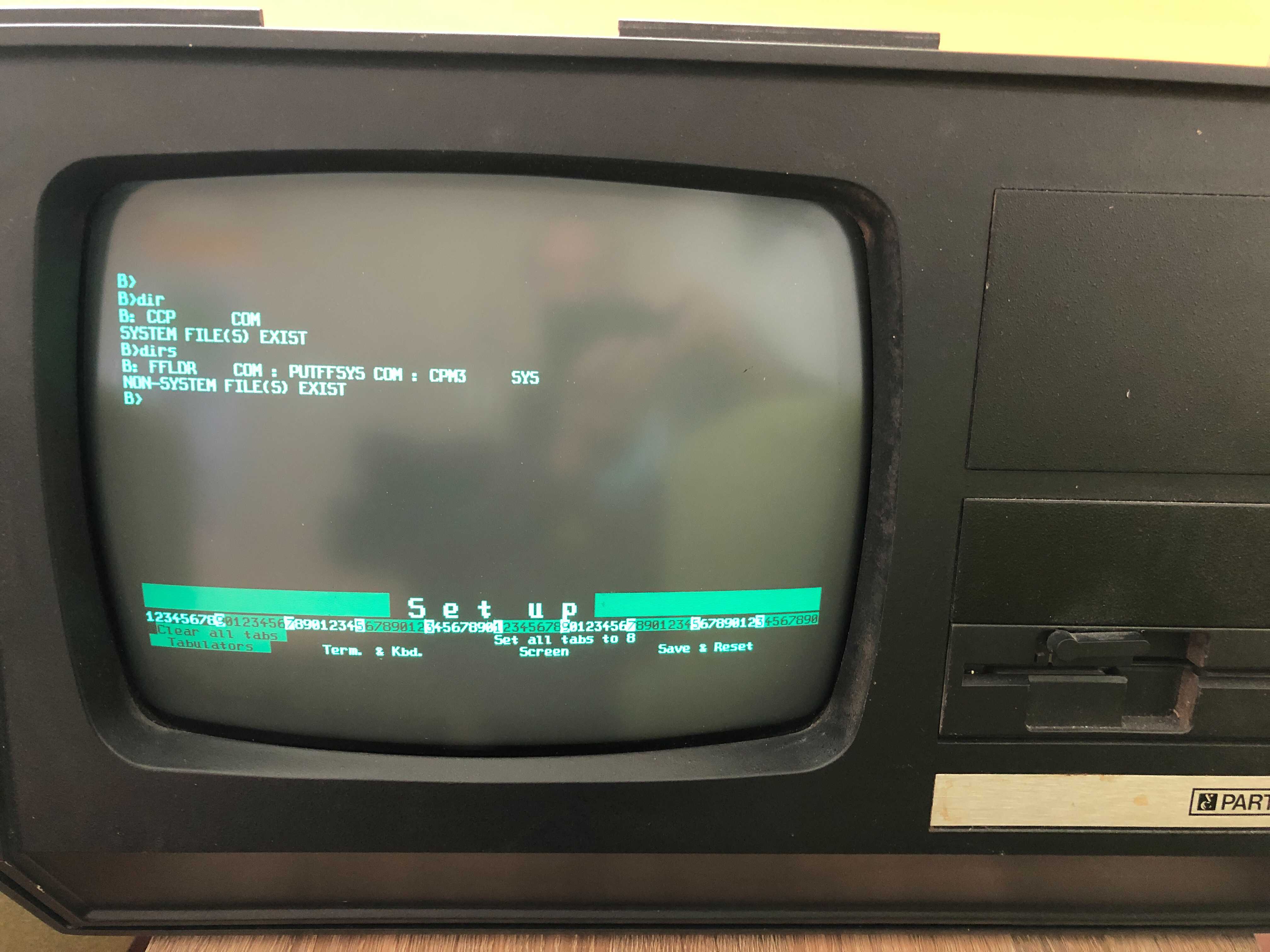 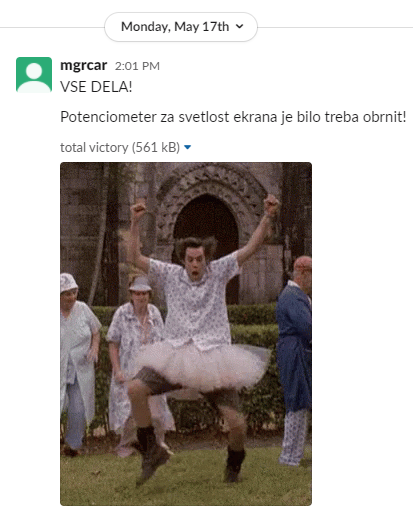